登革熱知多少!!!
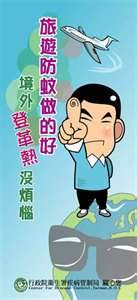 如果要預防登革熱就必須按時清理環境!!!
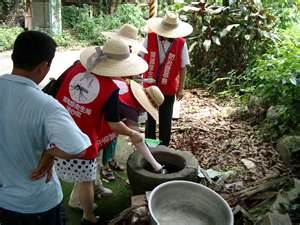 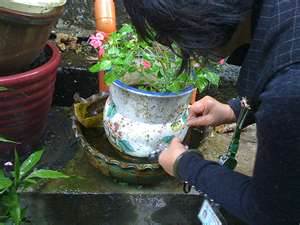 除了要把環境清理好,也要把水溝清理好!!!
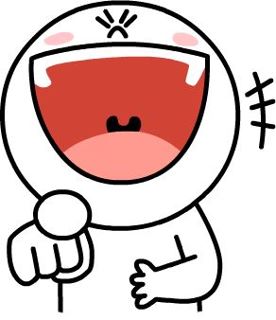 要不然!!!
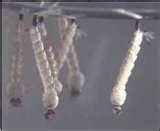 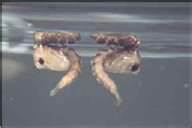 如果平時沒有清理的話被登革熱叮到的人的後果是~~~
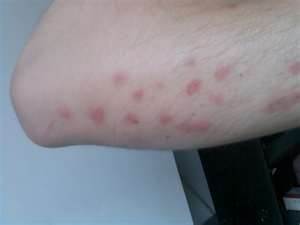 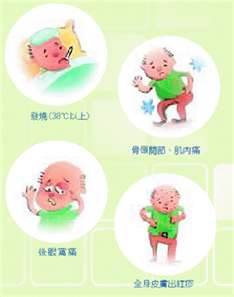 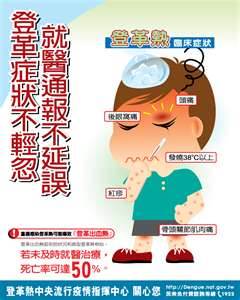 所以我們平時一定要做好預防登革熱的習慣!!!
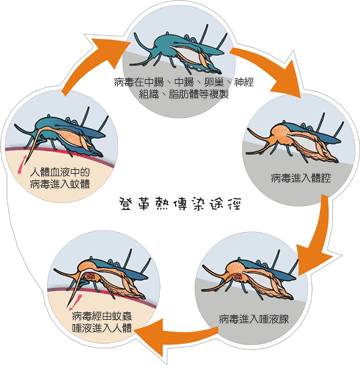 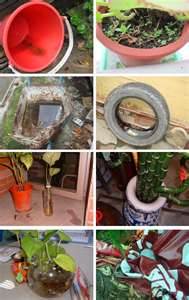 要不然就是在家門外面養會吃蚊子的魚例如!!!
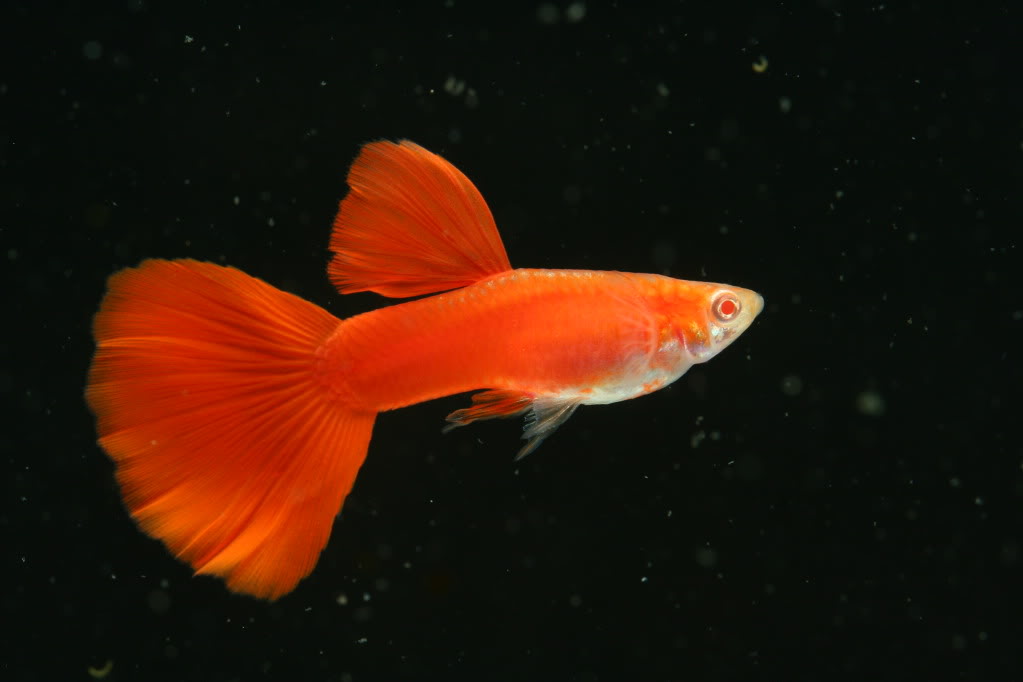 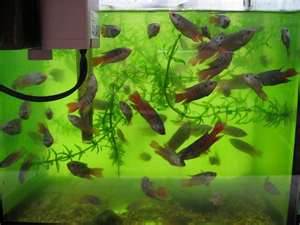 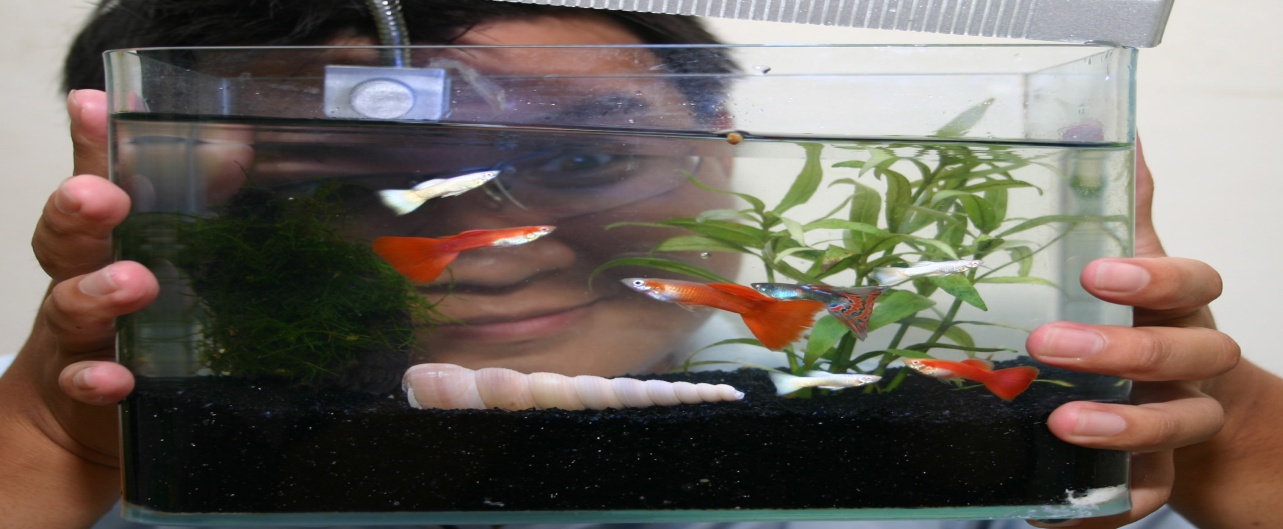 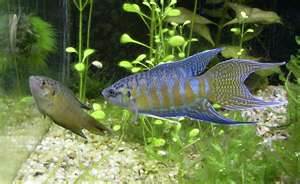 照片來源++Yahoo圖片
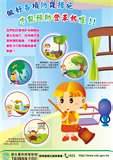 謝謝大家我的剪報到此結束!!!
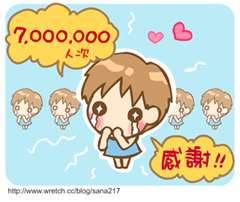 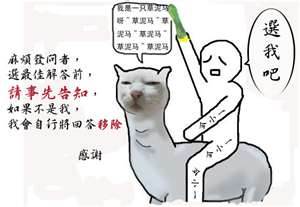